Life Orientation: Life Skills
NQF 2
Develop a study plan
Module 6
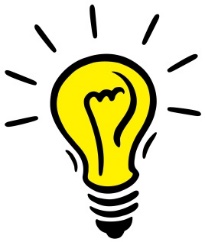 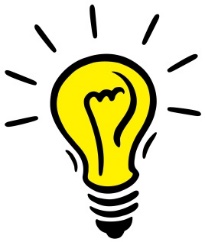 Think about it…
Does belonging to a study group help?
How can I draw up a timetable for study times?
Does it help to study very hard the night before an exam?
Unit 6.1
Study groups, timetables & plans
What is a study group?
Three or more students meeting regularly to study.
Beneficial for students, especially those who are:
Interpersonal.
Linguistic.
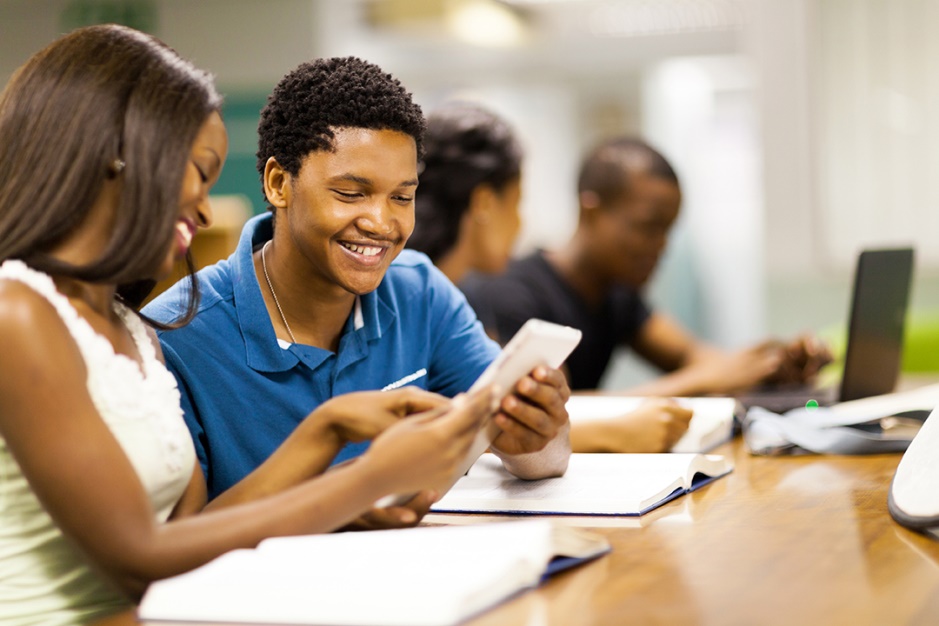 Figure 6.1: Some students learn better when discussing content with others
Study groups: pros & cons
Table 6.1: Advantages and disadvantages of joining a study group
Study groups: pros & cons
Table 6.1: Advantages and disadvantages of joining a study group
Study groups: pros & cons
Table 6.1: Advantages and disadvantages of joining a study group
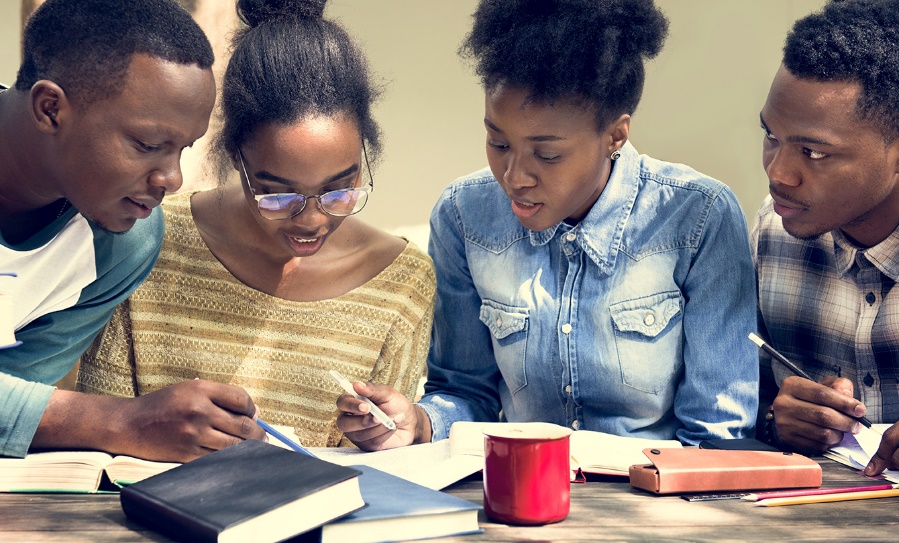 Study timetables or study plans
Time management tool (plan) for managing your study time.
Usually in table form with days/dates, times of day, & what you’ll study when.
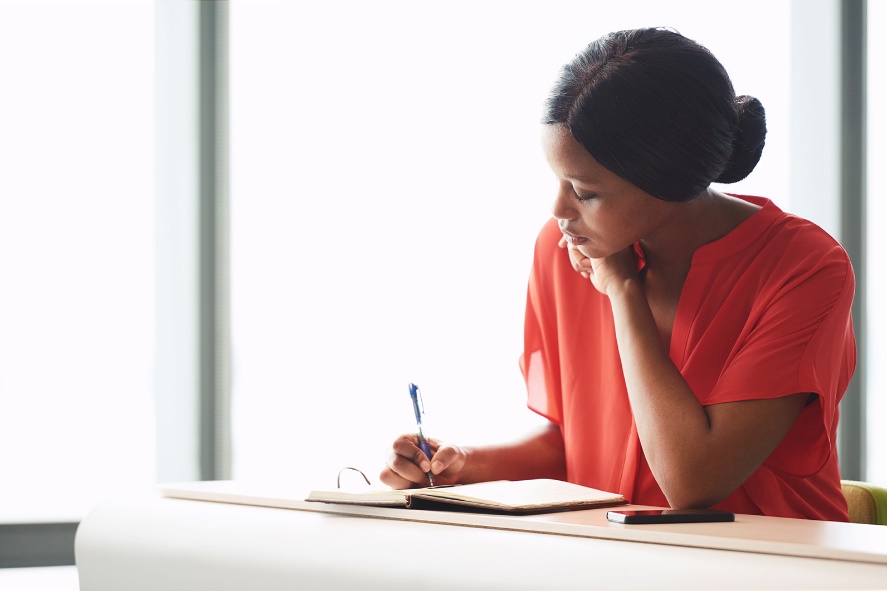 Guidelines for study timetables
Draw tables in a logical way.
Allocate time to subjects.
Include time for breaks, sleeping, eating & other activities.
Include activities from your calendar & to-do lists.
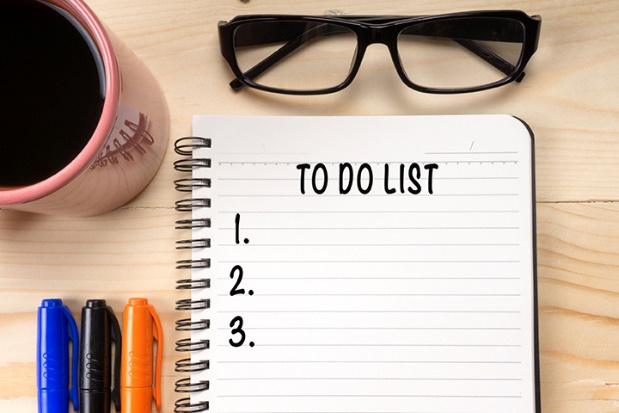 Guidelines for study timetables
Study: 45 min, rest: 15 min.
Divide subject content into available weeks.
Can use “rest” time to make copies, do research & complete homework.
Draw up short-term timetables for specific projects, tests or exams.
Guidelines for study timetables
Table 6.3: Example of a study plan for the week before a test
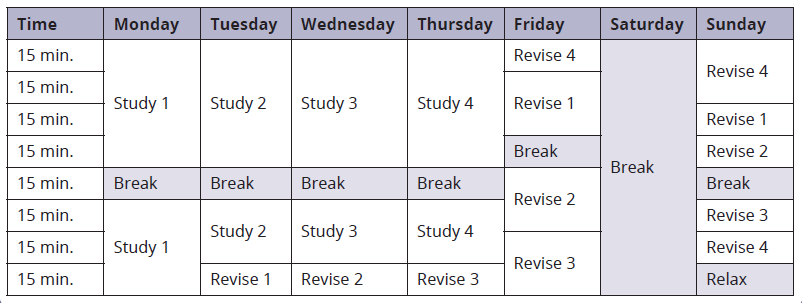 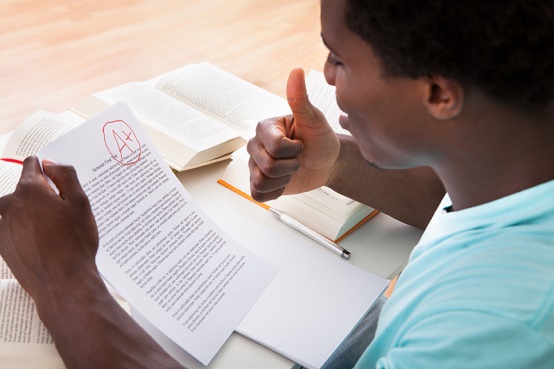 `
Click above to play this video.
Learning activity 6.1
Module 6
Test your knowledge of this unit – and draw up your own study timetable – 
by completing Learning activity 6.1 in your Student’s Book.
Unit 6.2
Academic progress & performance
What is academic progress?
Moving forward in your formal studies.
Can be measured:
Per subject.
In all subjects.
In your qualification.
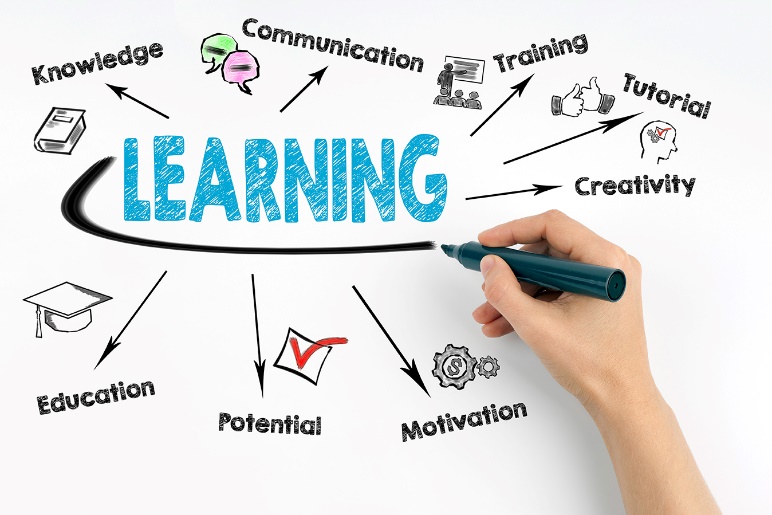 Tracking academic progress
Record your results.
Compare with previous results.
Use a table, spreadsheet or graph 
(e.g. column or bar graph).
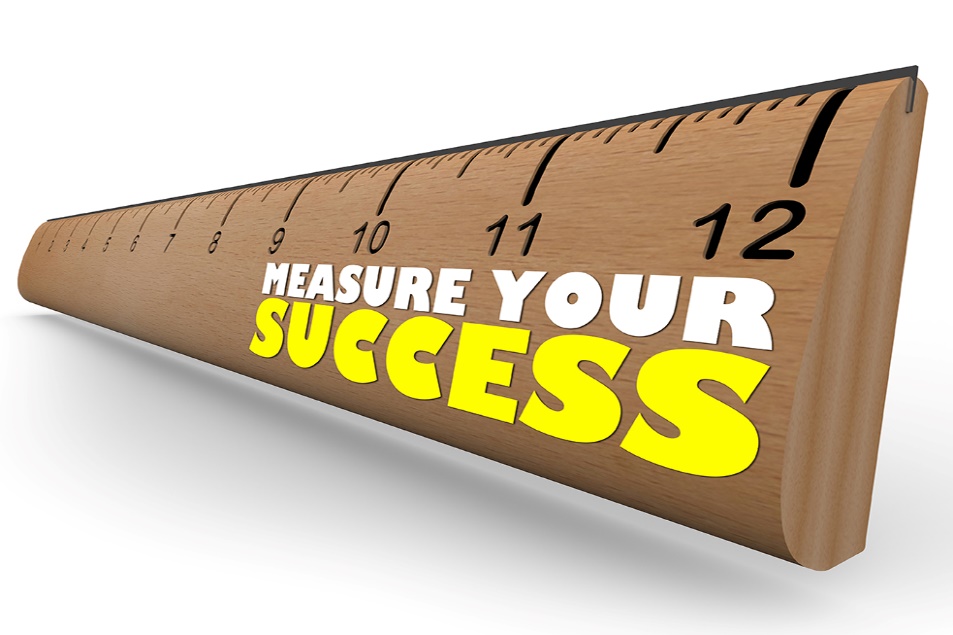 Creating a graph of your progress
Refer to Example 6.4 in your Student’s Book to see how to use Excel to create graphs to track your academic progress.
Action plan for academic performance
Set a clear, SMART goal.
Choose a method to reach the goal.
Break down the goal into subgoals.
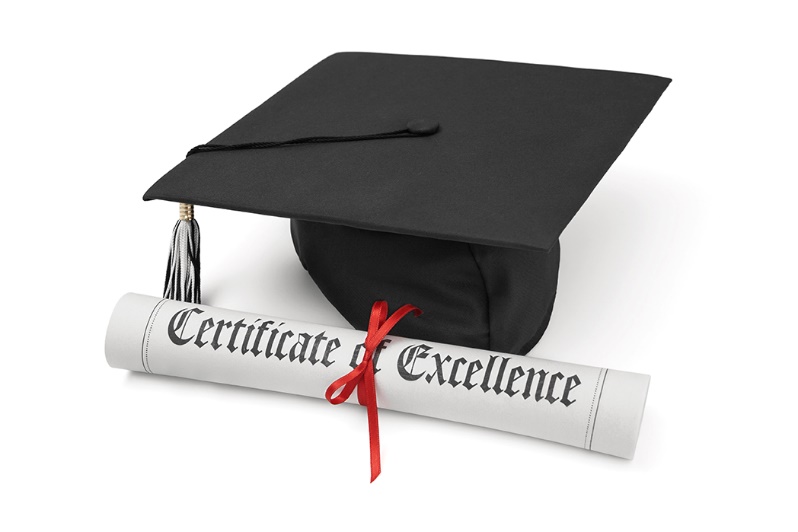 Action plan for academic performance
Outline action steps for subgoals.
Set a deadline for each step.
Plan for obstacles.
Identify the resources needed.
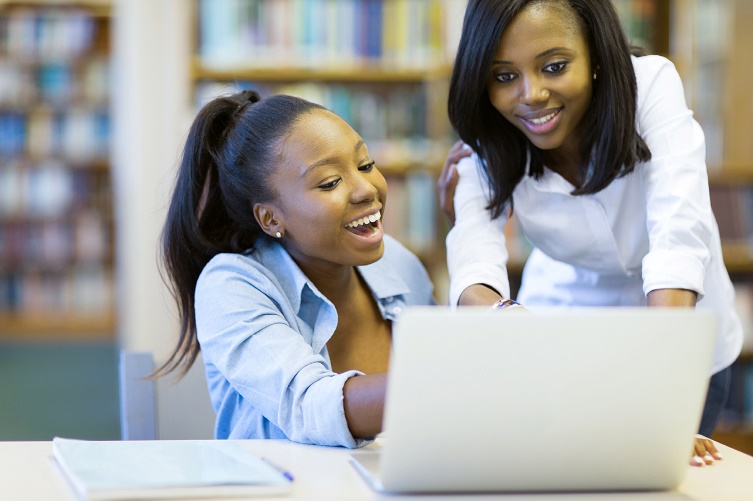 Action plan for academic performance
Refer to Table 6.4: Template for an action plan in your Student’s Book for more information on how to plan for academic performance.
Learning activity 6.2
Module 6
Test your knowledge of this unit – and record your academic progress – 
by completing Learning activity 6.2 in your Student’s Book.
Module 6
Test your knowledge of this module by completing the Summative assessment of Module 6 in your Student’s Book.